Conference of Radiation Control Program Directors, Inc.
United States Department of Transportation Special Permit (DOT-SP)
Guidance and Best Practices for:
DOT-SP 10656 & DOT-SP 11406 Forms Revised in 2023
The DOT-SP form is broken into 6 sections. This document is intended to provide additional instructions and guidance to facilities and radiation control officials during the issuance of DOT-SP authorizations. Details provided in this document focus on items that have been historically challenging or not intuitive. Therefore, not all fields are defined and/or explained. Should a conflict arise between the DOT Special Permit document and this guidance document the DOT-SP takes priority.
Scope and Purpose
Revised 2023
2
Approval Number: The unique identification assigned to a conveyance for transportation.
Carrier: The company or persons providing transportation of the load.
Destination Facility: The facility that will receive the shipment from the detection facility via the DOT-SP, which may be the same as the Shipment Origin.
Destination State: The State within which the destination facility is located and will receive the load after detection of material and the issuance of the DOT-SP, which may be the same as the Detection State.
Detection Facility: The facility at which the unknown material was found to be radioactive; the alarming facility.
Detection State: The State with the detection facility that is responsible for receiving detection information and issuing the DOT-SP.
Origin State: The State from which the load of material originated before detection.
Positive Contact:. Positive contact means that the sender receives a personal acknowledgment from the receiver.
Shipment Origin: The facility from where the unknown material originated before detection.
Special Permit: The approval from the USDOT to the CRCPD to authorize transportation under SP 10656 or SP 11406.
Transit State: The State or States through which the carrier will transport the load after the issuance of the DOT-SP.
Unidentified & Unexpected Radioactive Material: These are radioactive or radioactively contaminated materials that were not known to be present in the conveyance until after transportation began.
Definitions
Revised 2023
3
CRCPD - Conference of Radiation Control Program Directors

mrem/hr - Millirem per hour
OHMSPA - Office of Hazardous Material Special Permits and Approvals
PHMSA - Pipeline and Hazardous Materials Safety Administration
SP - Special Permit
USDOT or DOT - United States Department of Transportation
µrem/hr - Microrem per hour
Acronyms
Revised 2023
4
When Is a DOT-SP Issuance Needed
Revised 2023
5
DOT-SP Process Overview
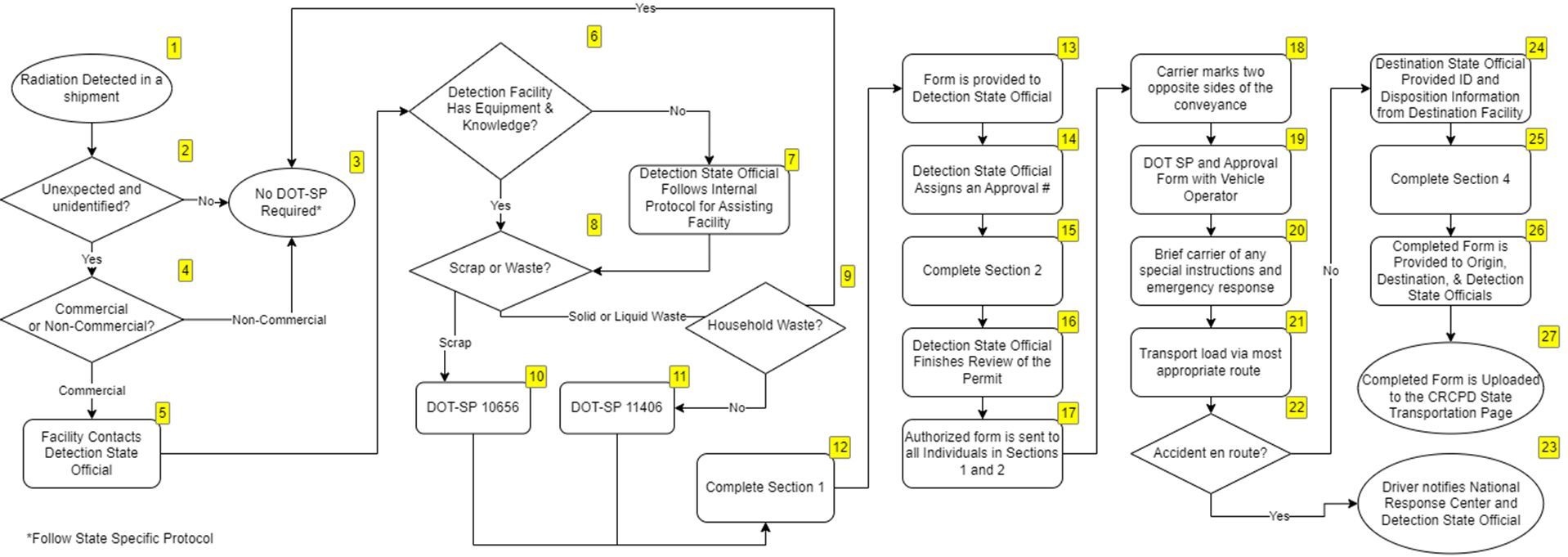 Revised 2023
6
Section 1 - Details of Detection Site, Materials, Origin, and Destination
Revised 2023
7
Detection Facility and Measurement Information
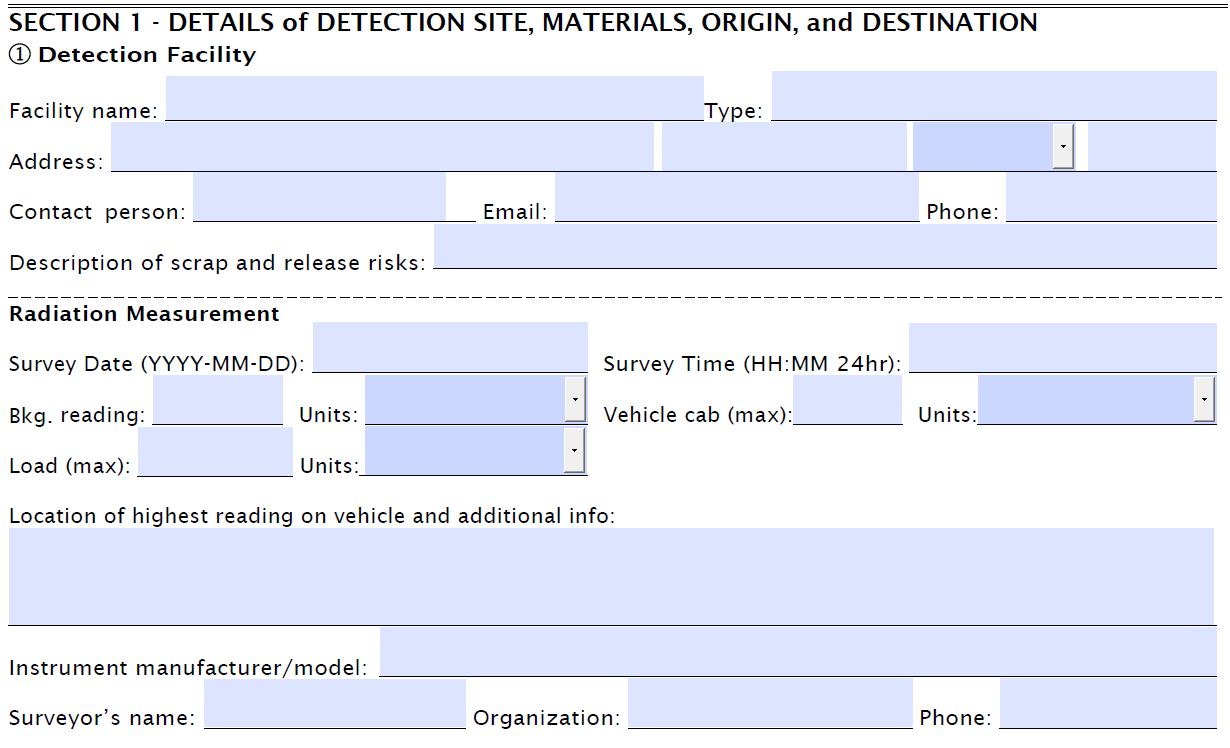 At least one mode of contact is required (email or phone). 
Should email not be available a fax number can be entered in the email field. (Phone # still required)
Radiation measurements must be reported in the units provided (mrem/hr or µrem/hr)
Vehicle Cab (max): Cannot exceed 2 mrem/h, applies to any occupied space
Load (max): Cannot exceed 50 mrem/h. If exceeded, follow State specific response protocol. A DOT-SP cannot be issued.
1R=1rem=1rad approximation is appropriate
Should available equipment only read in counts per second (CPS) or counts per minute (CPM) the Detection State Official should assist in providing a reasonable conversion to mrem/h.
When conversions and approximations are used for unit conversion an explanation shall be provided in Section 5 – Remarks, Other Information
Revised 2023
8
Carrier Information Detail
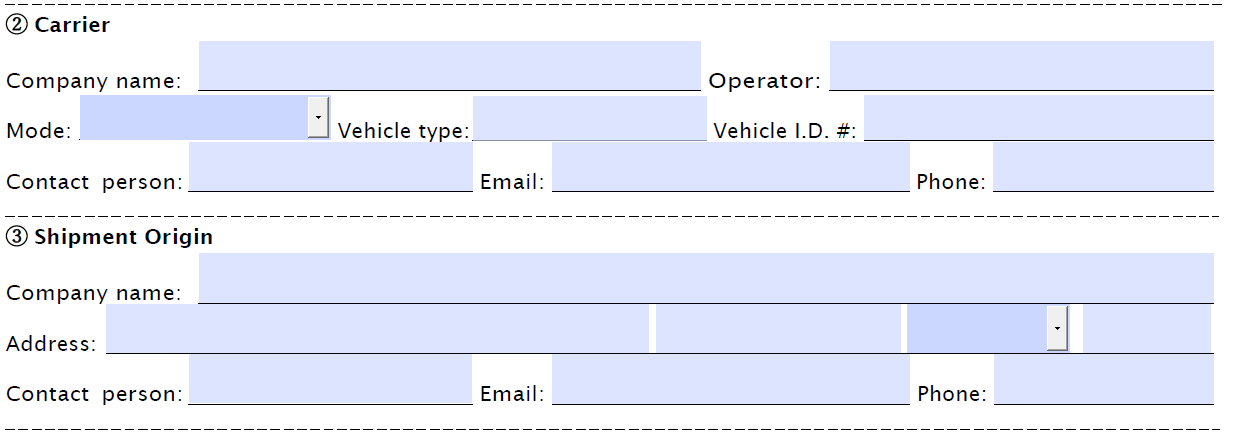 Operator: Driver or person directly responsible for conveyance
Vehicle Type: Brief description of the type of vehicle (dump, tandem, flatbed, Gondola, etc.)
Vehicle ID #: Any unique identifying ID (DOT #, License Plate, Company Vehicle ID). When the vehicle can be separated from the container, additional ID information for the container is desirable.
Contact Person: This can be the operator, but could be an alternate person supporting the carrier operations
Revised 2023
9
Section 2 – Radiation Control Officials
Revised 2023
10
Issue Approval Number
Enter Approval Number on Page 1 following format defined in 8a-8b
All other pages will auto-populate if using the pdf fillable form. Otherwise, each page will need this Approval Number

Example: AR-KY-99-004 would be the 4th Approval number detected in Arkansas, destined for Kentucky in 1999
Note: There may be duplicate Approval numbers since 10656 and 11406 are submitted in different sections of the CRCPD transportation page
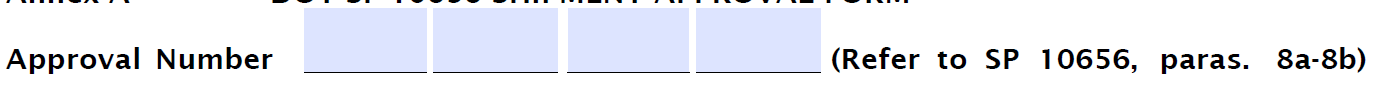 Two Character Abbreviation for Detection State
Two Character Abbreviation Year of Detection
3 Digit Sequential Number
Two Character Abbreviation for Destination State
Revised 2023
11
Section 3 – Approval of Shipment and Special Conditions
Revised 2023
12
10.d. requires the conveyance to be marked with the Special Permit number (“DOT-SP 11406” or “DOT-SP 10656”) and “Radioactive” on two opposing sides of the conveyance for both rail and highway.
It is recommended the Approving Radiation Control Official provide markings compliant with this requirement and include it in the transmittal package upon completion of Section 3.
Templates that are compliant with the marking requirements are available on the CRCPD transportation page.
DOT-SP 10656 Form & Marking 
DOT-SP 11406 Form & Marking
Section 3 - Conveyance Markings
Revised 2023
13
Transmittal of Shipment Approval
Enter date of transmittal.
Send the approved permit to all parties listed
Include the Shipment Approval and Special Permit
Markings can also be included if generated
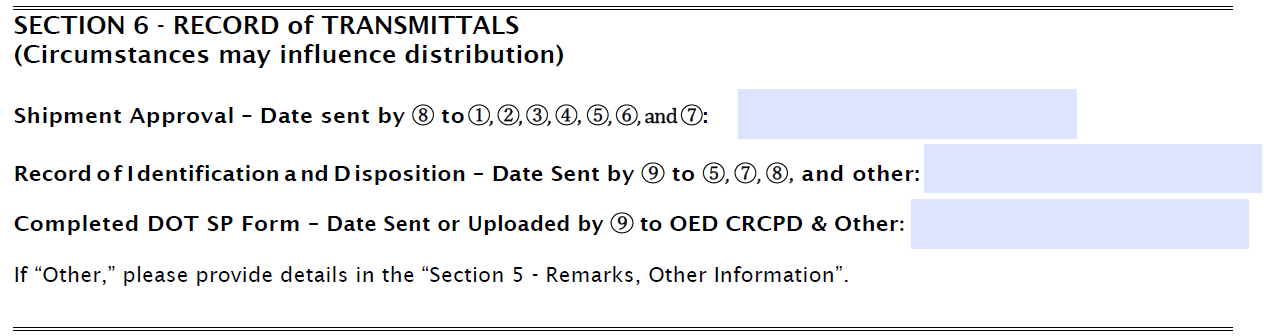 Revised 2023
14
Permit Use & Transit
Revised 2023
15
Section 4 – Identification and Disposition Information at Destination
Revised 2023
16
Transmittal of ID and Disposition
Enter date of transmittal.
Send the updated permit with ID information
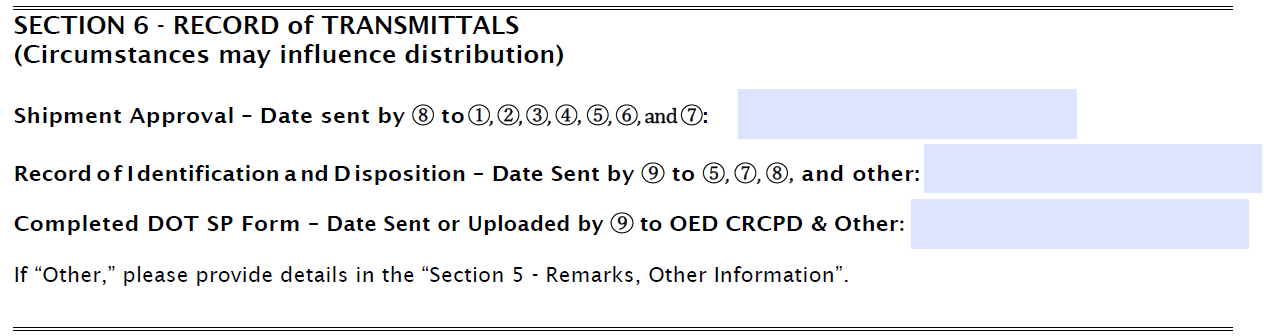 Enter date of submission to CRCPD
See next page for detailed instructions
Revised 2023
17
Transmittal to CRCPD Transportation Page Instructions
Enter your email address, create a password, then enter your first and last name. While your old log in information was not migrated to the new site, all of your other data was. The system should recognize you and attach your new username and password to your existing data.  
 
Once you’ve logged into your profile, select ‘Membership” and click on “Boards & Committees”
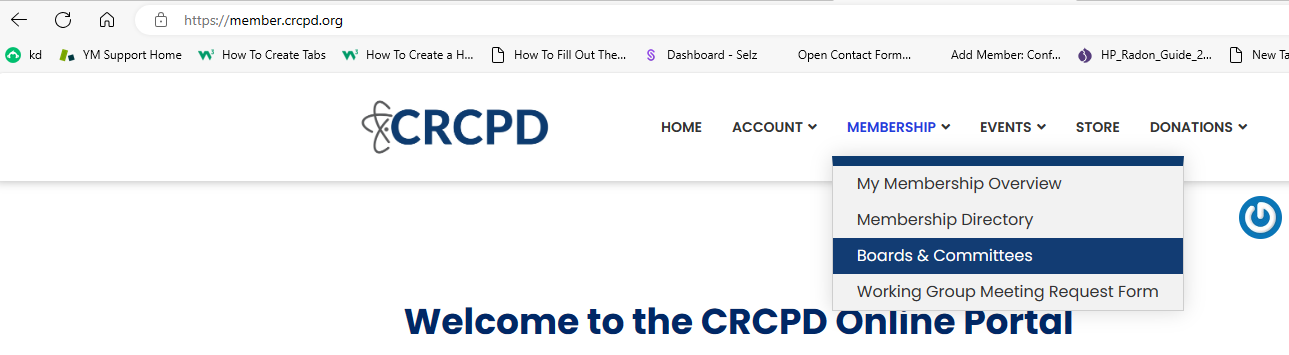 Click on “Authorized Users..” under My Committee Memberships
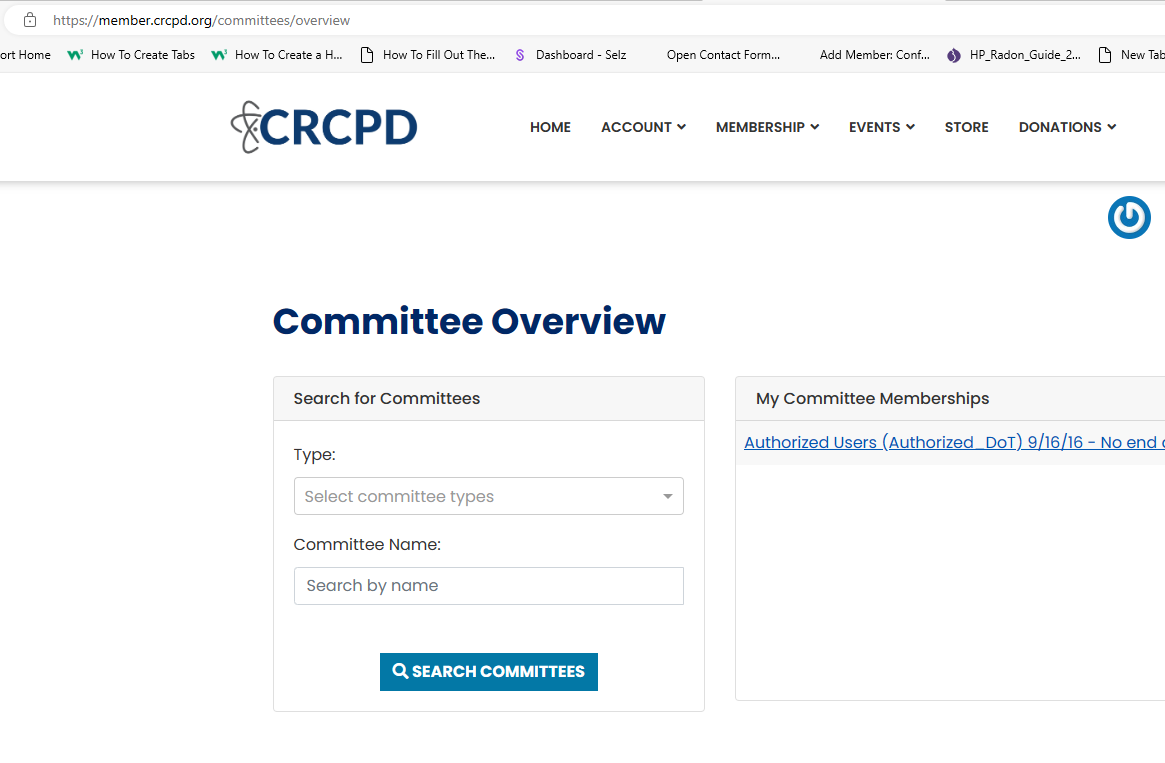 Revised 2023
18
Transmittal to CRCPD Transportation Page Instructions
At the bottom of the Committee page is the Transportation File cabinet.  There are currently first quarter folders for SP-10656 and SP 11406. I will create fresh folders each quarter.  (This will help us greatly with our new reporting requirements)
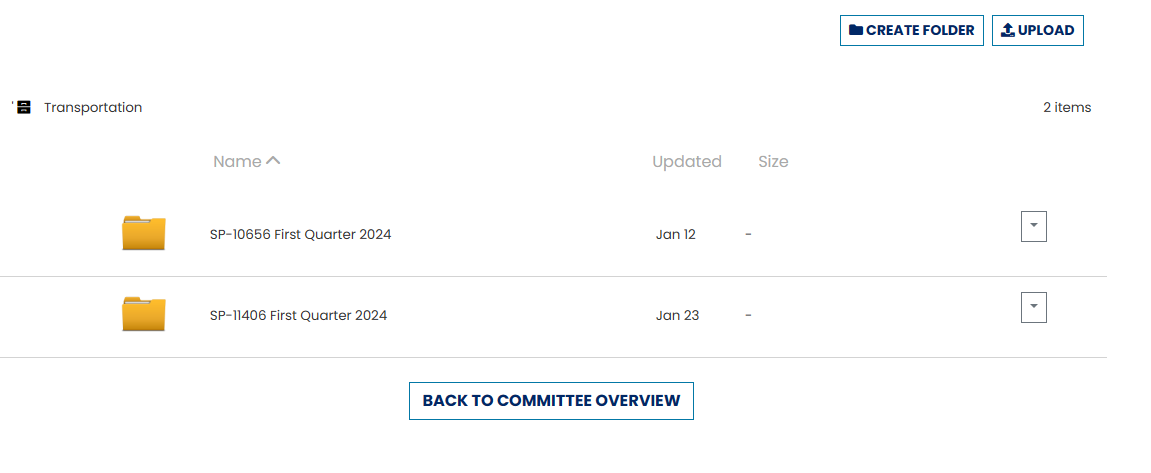 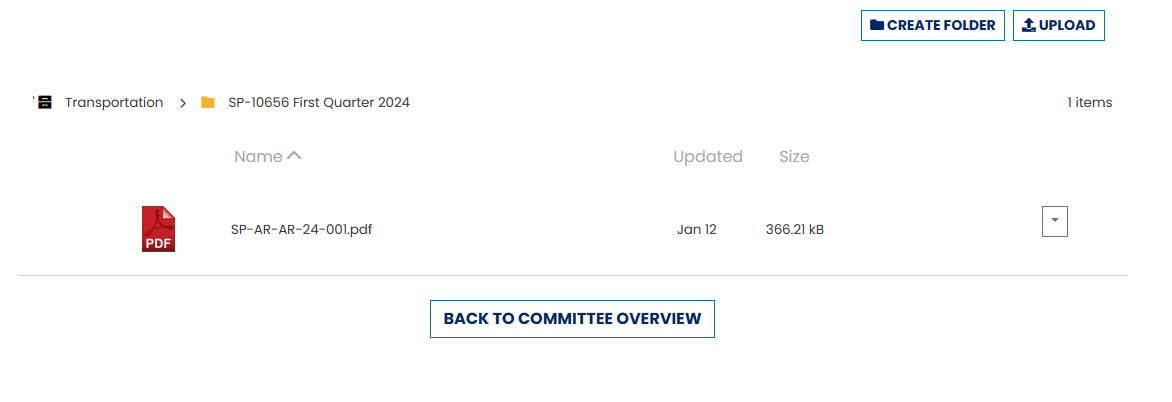 Revised 2023
19
DOT-SPs Initiated, Not Completed
Facilities may contact Radiation Control Officials and request a DOT-SP, which does not get fully executed (signature in Section 3). 
An example of this condition is a drive-off.
Process Details
Complete as much of Section 1 as possible.
Issue an Approval Number per usual.
Attempt to reach the transportation company to inform them about the DOT-SP process. Note any communication in Section 5. Include any pertinent information, such as repeat offender, blatant refusal to comply, etc. 
Fill out Section 3 and check the box below the signature field. This will prevent an authorization signature.
Submit the DOT-SP form to the OED CRCPD through normal transmittal methods explained in section 4. Do not directly send to the DOT.
CRCPD OED will transmit a summary of these events on a quarterly basis to the DOT. 
Should Radiation Control Officials have significant concerns about the load, internal agency-specific protocols should be followed.
Revised 2023
20
Permits Without Identification and/or Disposition
It is the responsibility of the Destination State Organization to complete the transmittal of the DOT SP form. Destination facilities should provide information for Section 4 of the DOT-SP. Should Radiation Control Officials not be able to complete identification and disposition for a specific permit, per their agency requirements, then the following process should be followed.
Make notes in Section 5 about efforts made.
Enter Radiation Control Official information in Section 4. Other fields will not be completed.
Submit the form to the OED CRCPD via standard transmittal methods.
Revised 2023
21
Requesting Changes to Agency Authorized Users
Radiation control Program Directors can add or remove Authorized Users from the CRCPD list using this template. Changes to the Authorized Users list should be emailed to: bhirschler@crcpd.org 
Authorized Users are individuals trained and certified by Program Directors. This document should be used as a training aide.
Revised 2023
22
Special Provisions Guidance
Additional requirements for State Radioactive Materials Control Officials are under 8.c. 
The following items are recommended for transmittal to managers of facilities with radiation monitoring systems.
This Guidance Document.
Methodology for contacting appropriate officials during normal business hours.
Methodology for contacting appropriate officials during non-standard business hours (24-hour reporting).
Indicate if the Radiation Control program requests the detection facility provide a populated approval form.
A link to the CRCPD transportation page: https://www.crcpd.org/page/Transportation (accessed 12/2023), which is where the most current DOT-SP forms reside
Revised 2023
23
Helpful Links
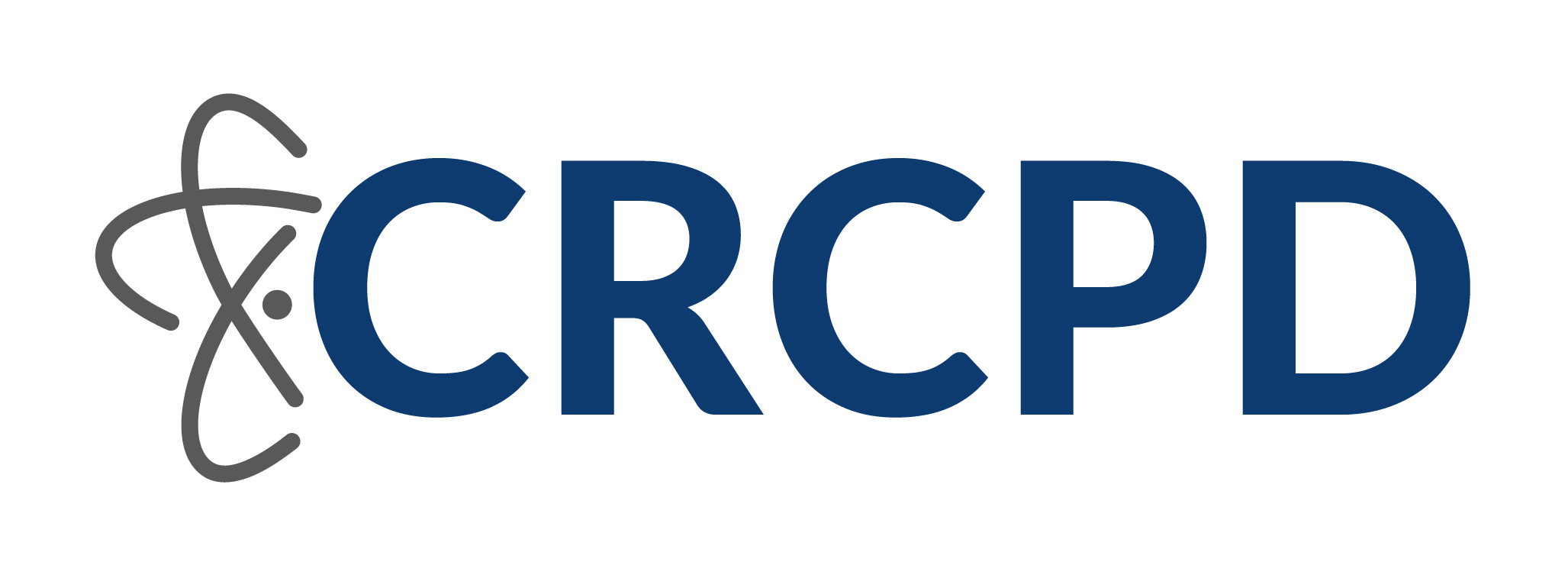 Title 49 of the Code of Federal Regulations, Parts 100-185
https://www.ecfr.gov/current/title-49/subtitle-B/chapter-I (accessed 12/2023)
CRCPD Transportation Page 
https://crcpd.org/transportation
DOT-SP 11406 Letter of Interpretation Ref. No. 04-0197
https://www.phmsa.dot.gov/regulations/title49/interp/04-0197 (accessed 12/2023)
CRCPD DOT-SP Authorized User List
https://crcpd.org/transportation “CRCPD Authorized Users-Special Permits SP 10656, SP 11406
DOT-SP 10656 Form and Marking
https://crcpd.org/wp-content/uploads/2023/11/DOT-SP-10656-Revision-2023-002.pdf 
DOT-SP 11406 Form and Marking 
https://crcpd.org/wp-content/uploads/2023/11/DOT-SP-11406-Revision-2023-1.pdf
Revised 2023
24